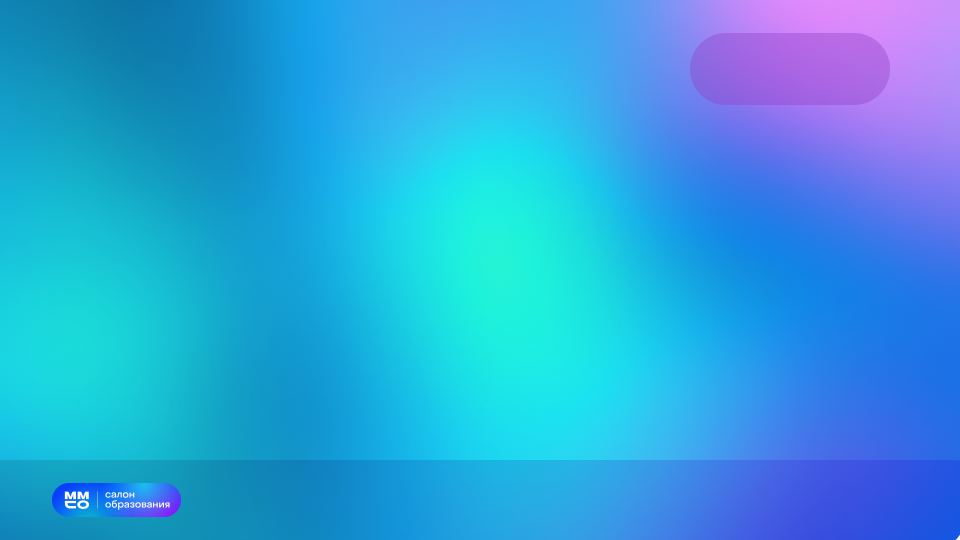 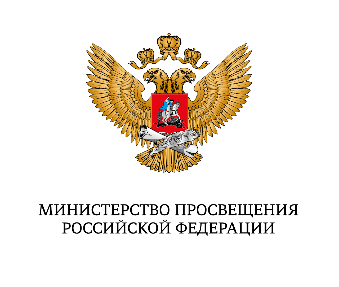 МИНИСТЕРСТВО  ПРОСВЕЩЕНИЯ  РОССИЙСКОЙ ФЕДЕРАЦИИ
ФГБУ «ФЕДЕРАЛЬНЫЙ ЦЕНТР ОРГАНИЗАЦИОННО-МЕТОДИЧЕСКОГО 
ОБЕСПЕЧЕНИЯ ФИЗИЧЕСКОГО ВОСПИТАНИЯ»
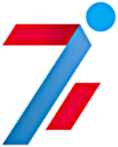 06.09.2021
Школьные спортивные клубы - траектория успешности в спорте и жизни
Бурлак Валентина Сергеевна, руководитель отдела развития школьного спорта ФГБУ «Федеральный центр организационно-методического обеспечения физического воспитания» Минпросвещения России
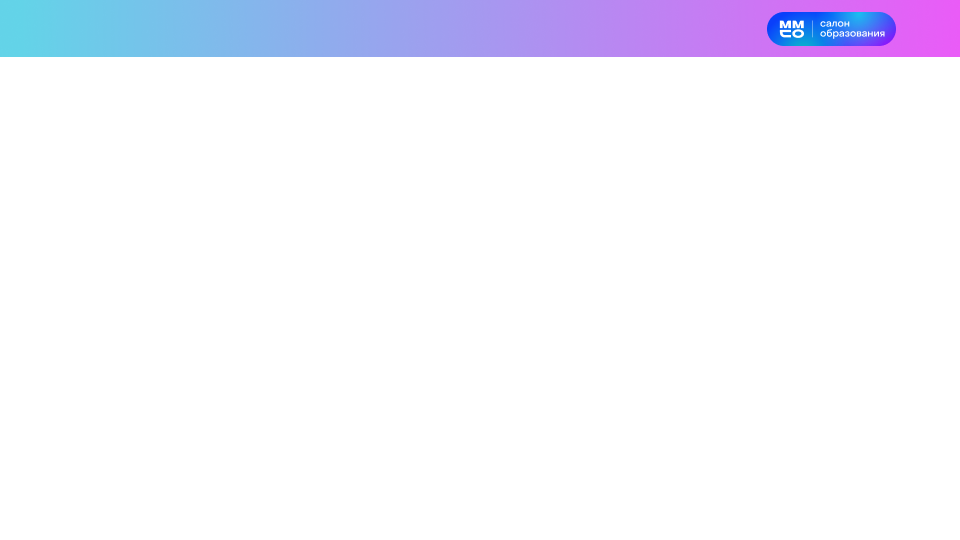 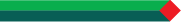 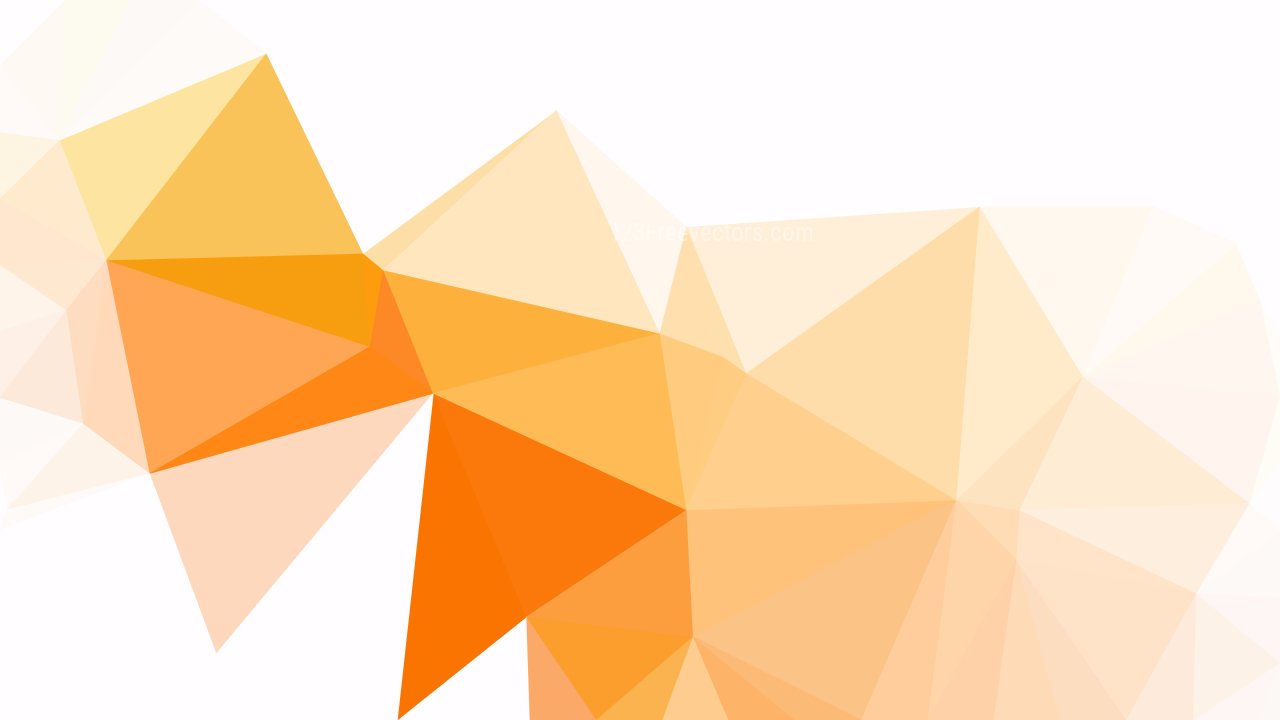 ЗАДАЧИ ДЕЯТЕЛЬНОСТИ ШСК
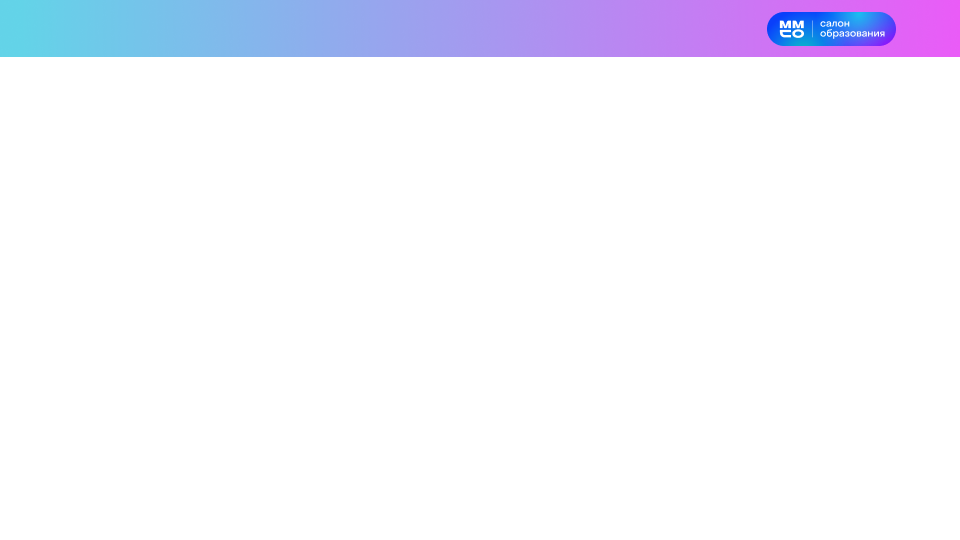 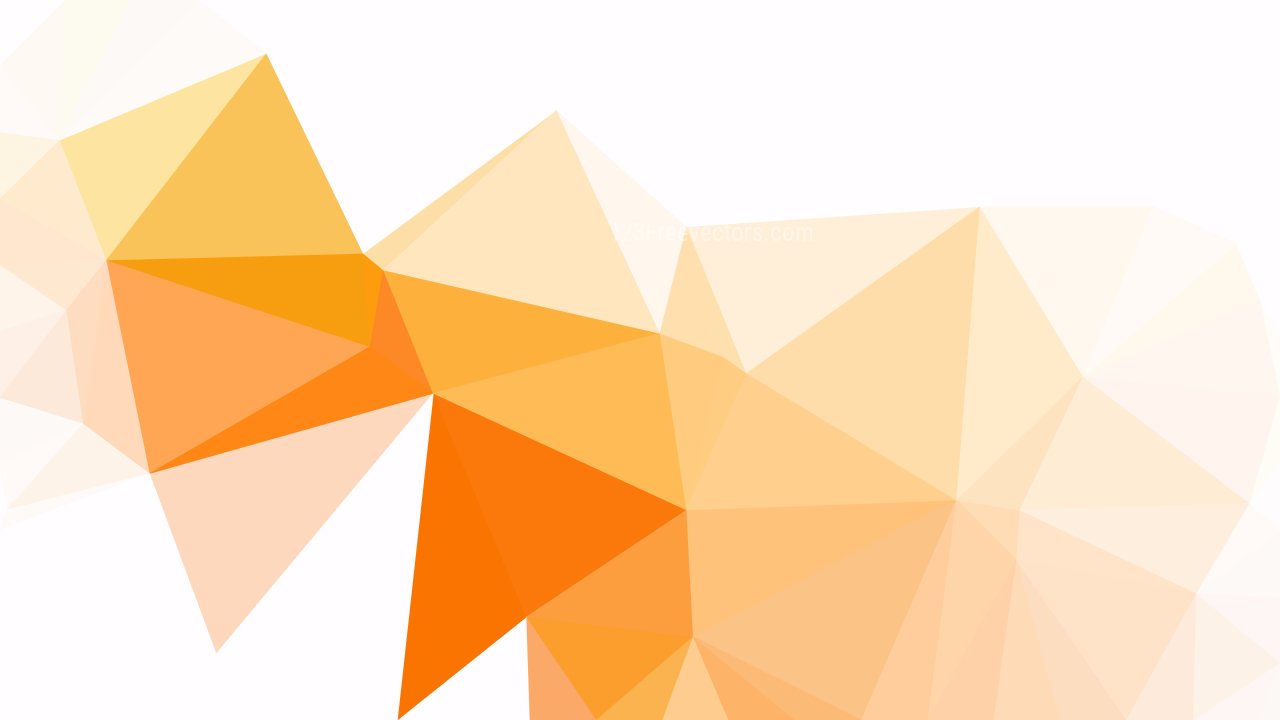 ТРАЕКТОРИЯ УСПЕШНОСТИ В СПОРТЕ И ЖИЗНИ
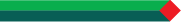 ИДУЩИЕ ВПЕРЕД!
ДОСТИЖЕНИЕ
СТАНОВЛЕНИЕ
ВОСПИТАНИЕ
САМОРЕАЛИЗАЦИЯ
САМООПРЕДЕЛЕНИЕ
ФОРМИРОВАНИЕ
РОЖДЕНИЕ
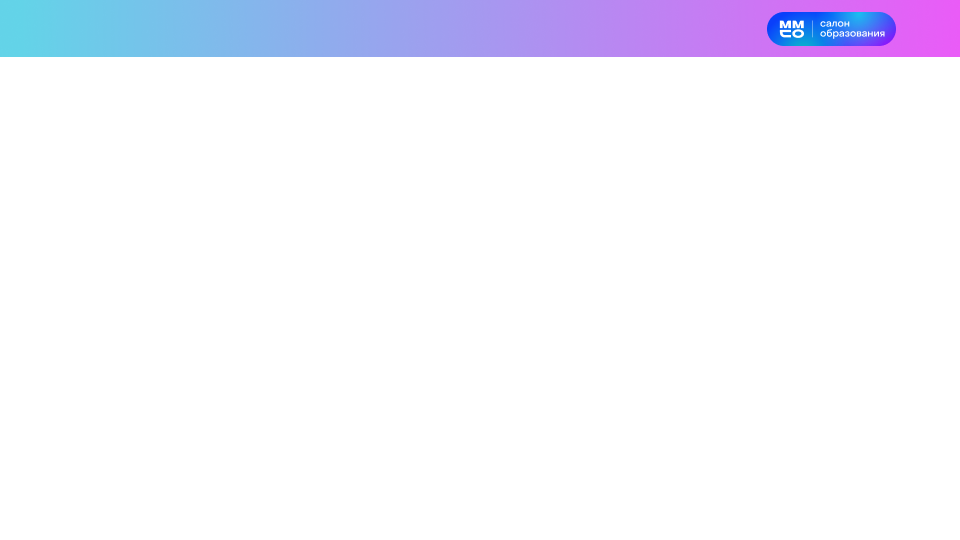 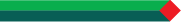 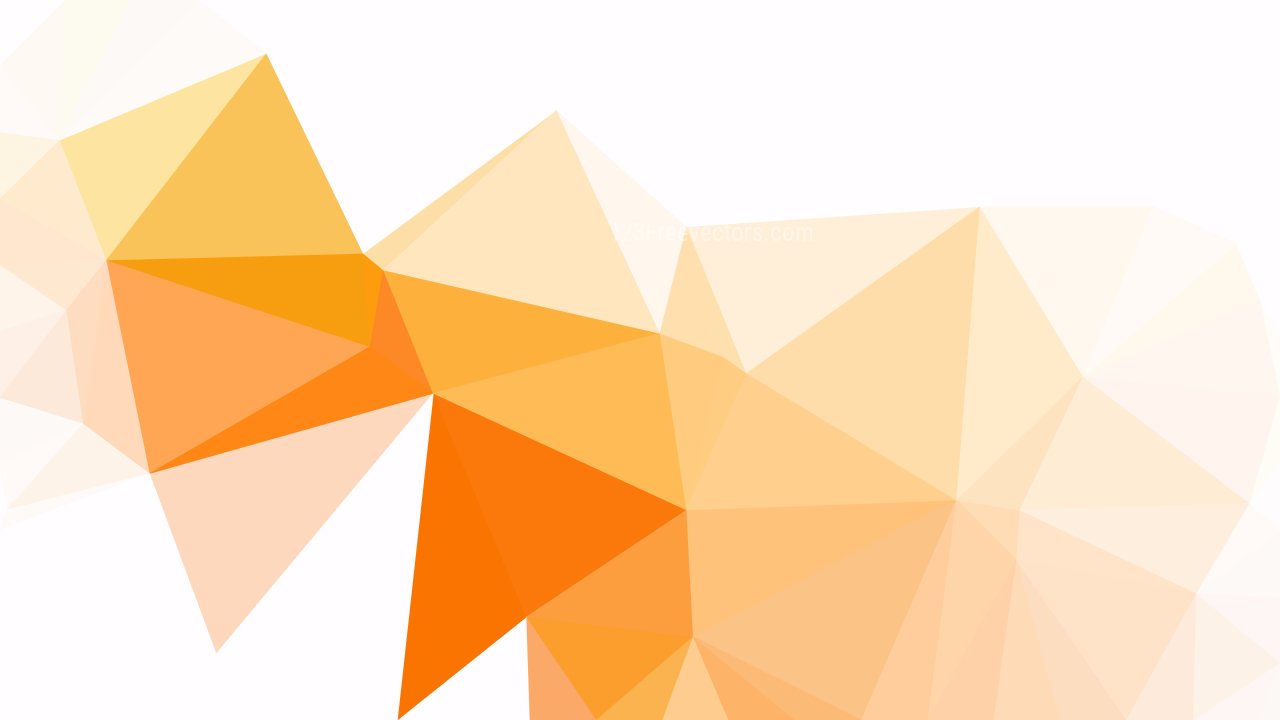 ОТКРЫТИЕ ШКОЛЬНЫХ СПОРТИВНЫХ КЛУБОВ – ЭТО ПЕРСПЕКТИВА БУДУЩЕГО В СИСТЕМЕ ОБРАЗОВАНИЯ
Школьный спортивный клуб
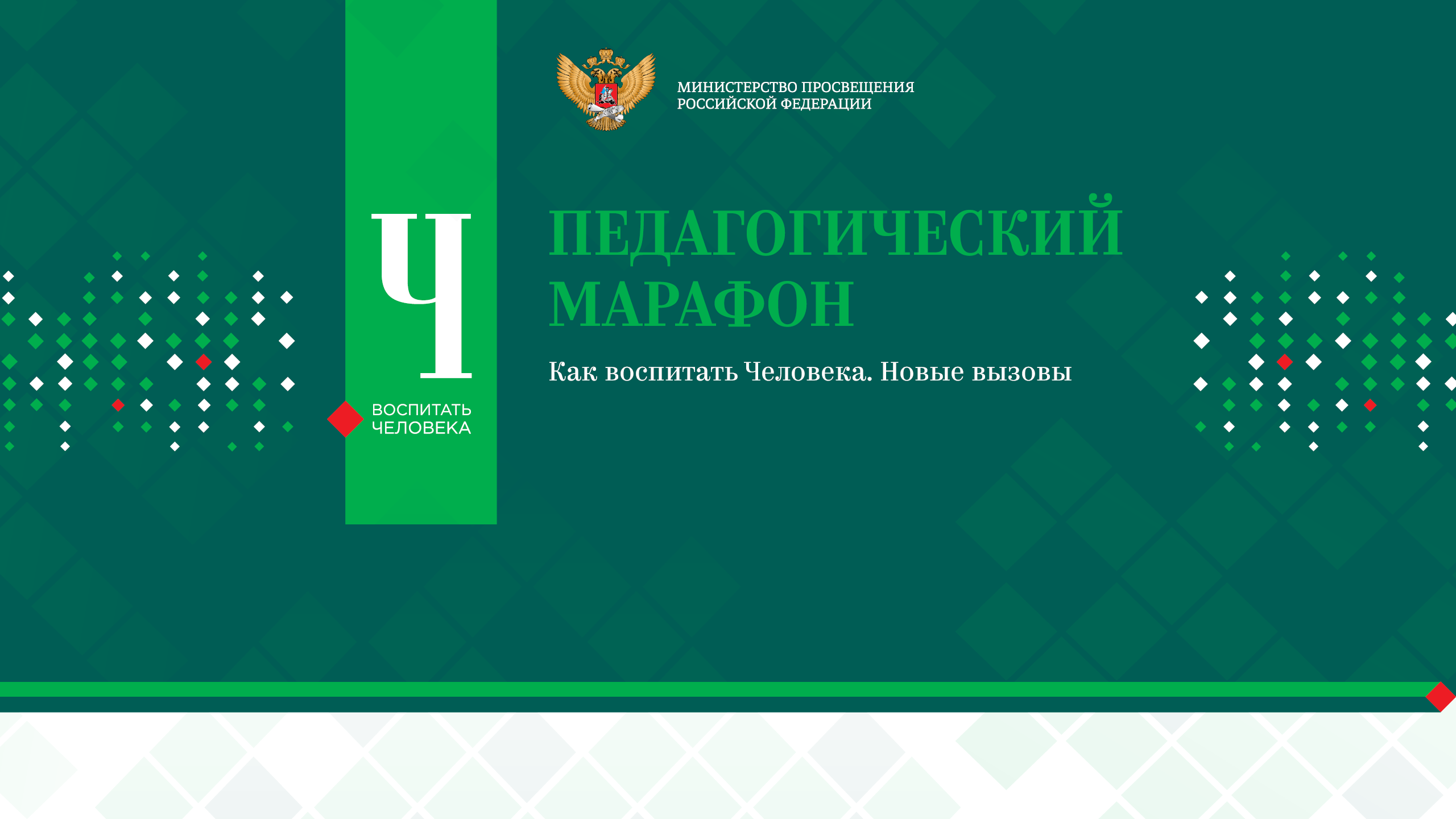 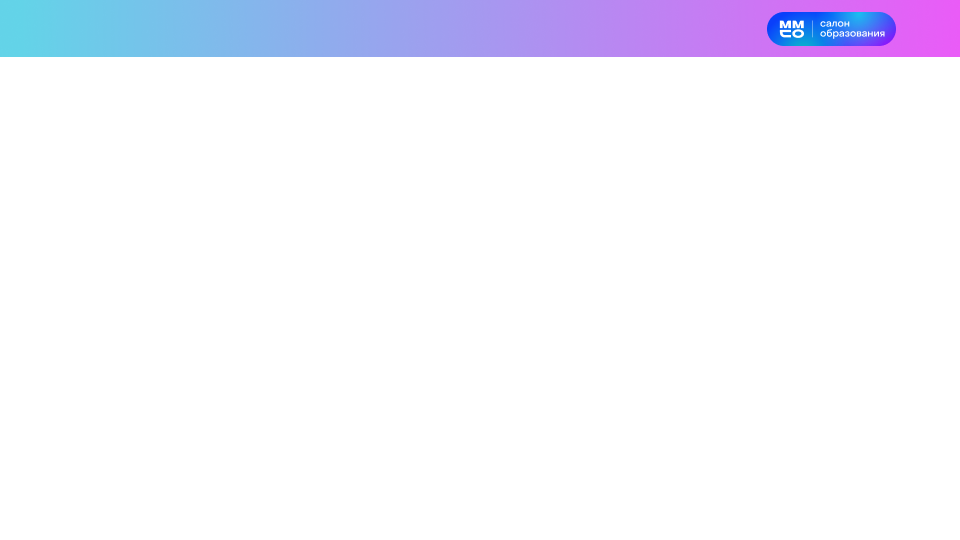 РАЗВИТИЕ ШКОЛЬНЫХ СПОРТИВНЫХ КЛУБОВ
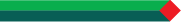 Примерная 
программа воспитания
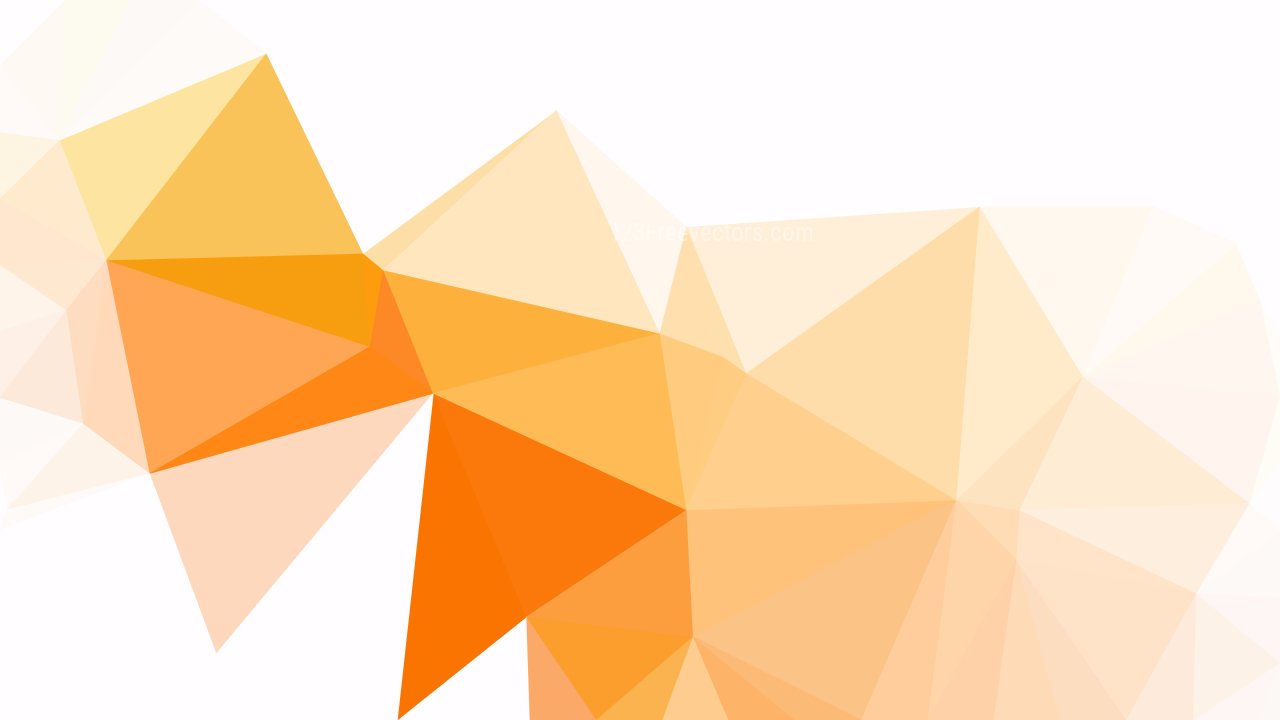 Межотраслевая программа  развития школьного спорта до 2024 года
Федеральный проект «Успех каждого ребенка»
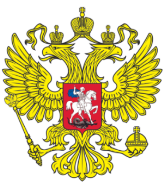 Стратегия развития физической культуры и спорта в Российской Федерации на период до 2030 года
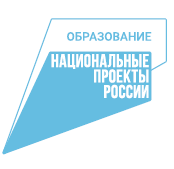 Перечень поручений Президента Российской Федерации  от 22 ноября 2019 г. № Пр-2397
Деятельность школьных спортивных клубов
ЦЕЛЬ - создание условий по привлечению обучающихся общеобразовательной организации к систематическим занятиям физической культурой и спортом, развитию и популяризация школьного спорта, формированию творческих способностей, индивидуальных потребностей в интеллектуальном, нравственном и физическом совершенствовании средствами физической культуры и спорта
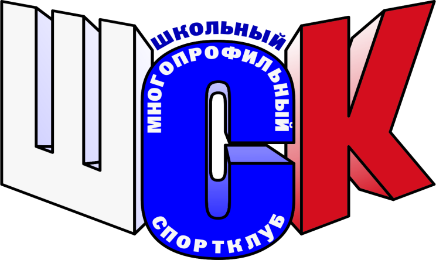 Приказ Минобрнауки России от 23 марта 2020 года № 117 
«Об утверждении порядка осуществления деятельности школьных спортивных клубов (в том числе в виде общественных объединений),
 не являющихся юридическими лицами»
Направления деятельности
спортивно-массовое направление
пропаганда идеологии физической культуры, школьного
 и массового спорта
выявление 
на ранних этапах обучения способных
 и талантливых обучающихся
блок дополнительного образования
физкультурно-оздоровительное направление
практико-ориентированная спортивная направленность
освоение образовательных программ
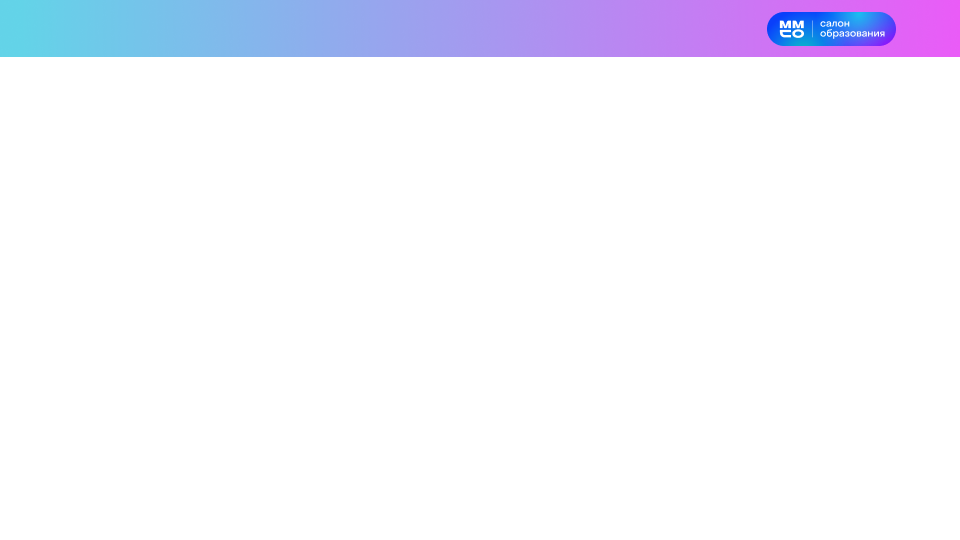 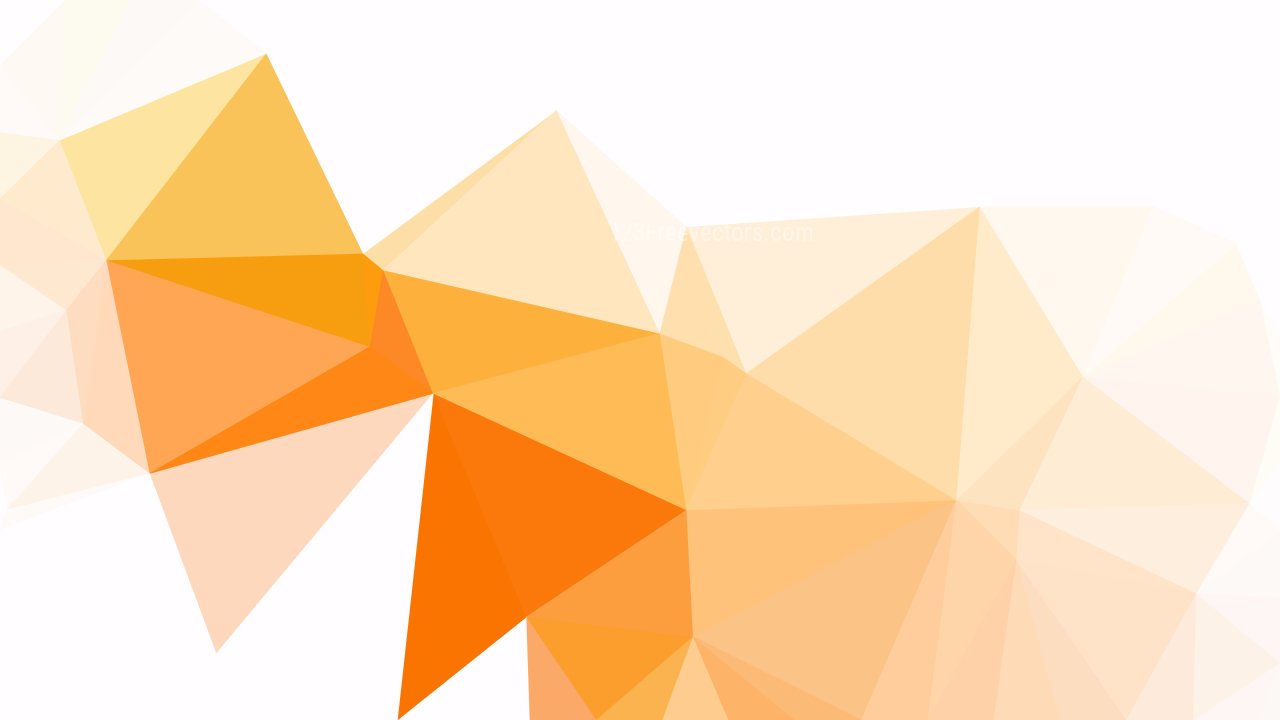 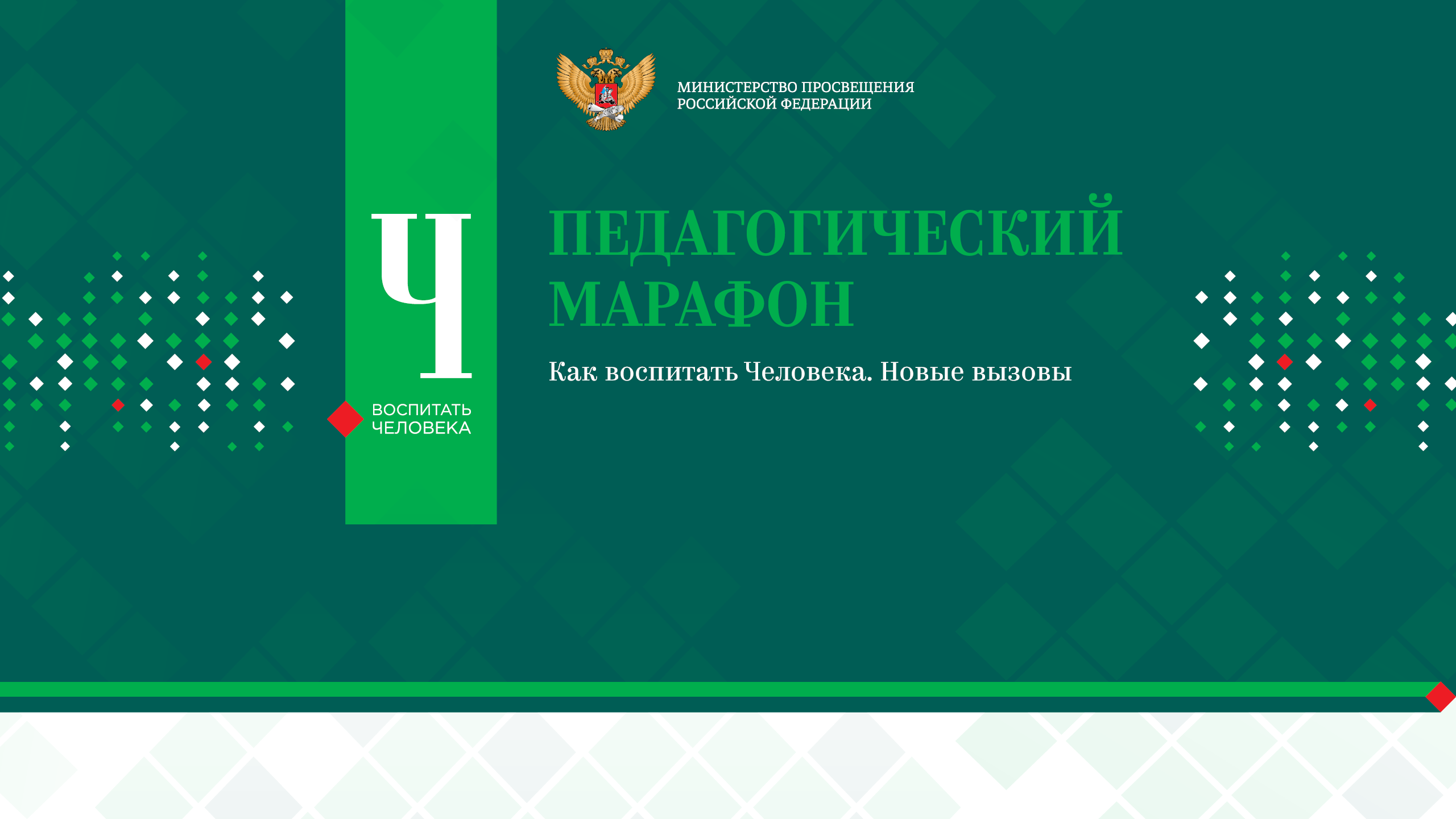 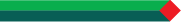 Сеть школьных спортивных клубов
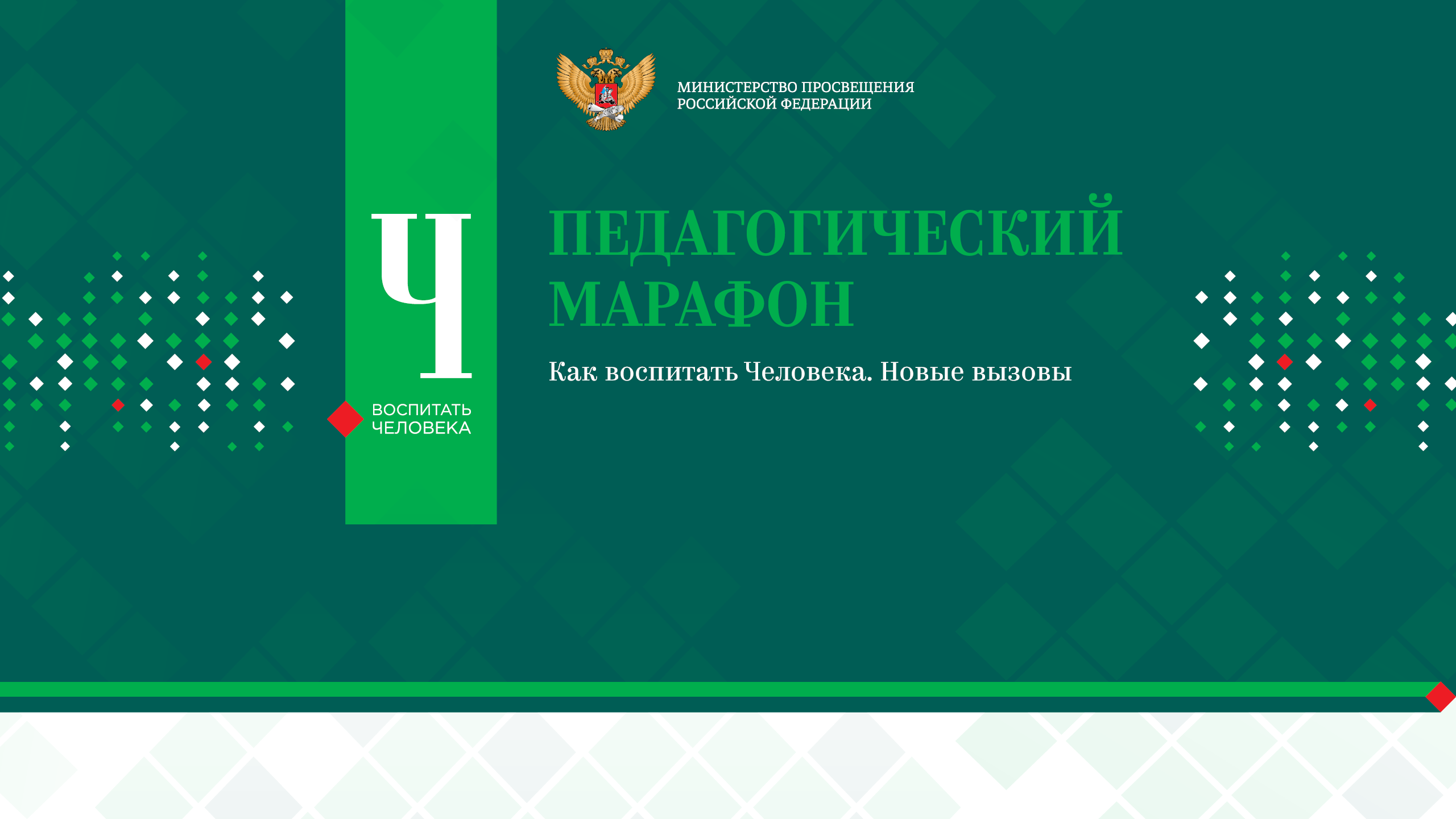 Основные мероприятия по развитию ШСК
РАЗВИТИЕ ШКОЛЬНЫХ СПОРТИВНЫХ КЛУБОВ
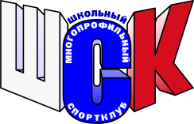 Включает:
урочную и внеурочную деятельность физкультурно-спортивного направления, 
дополнительное образование, 
физкультурно-спортивные мероприятия, 
программы воспитания и социализации, 
развитие школьного и массового спорта. 

Наиболее массовые виды спорта:
волейбол, 
баскетбол, 
футбол, 
шахматы, 
легкая атлетика, 
настольный теннис, 
лыжные гонки, 
шашки.
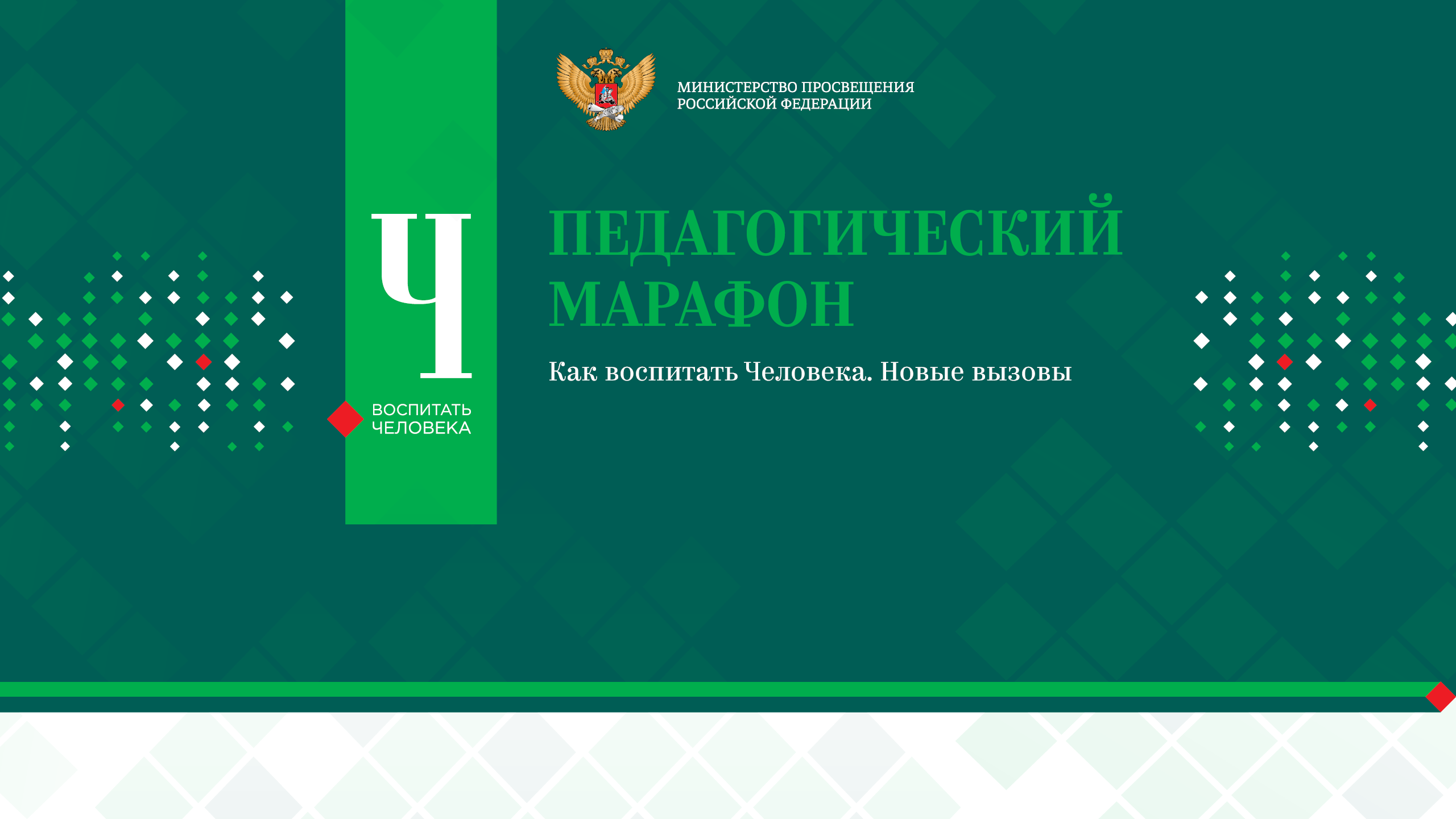 6
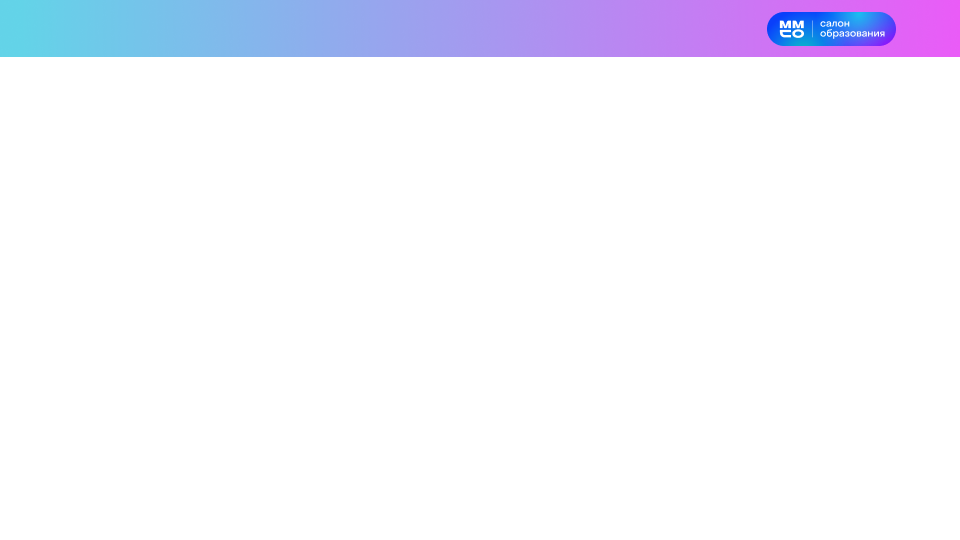 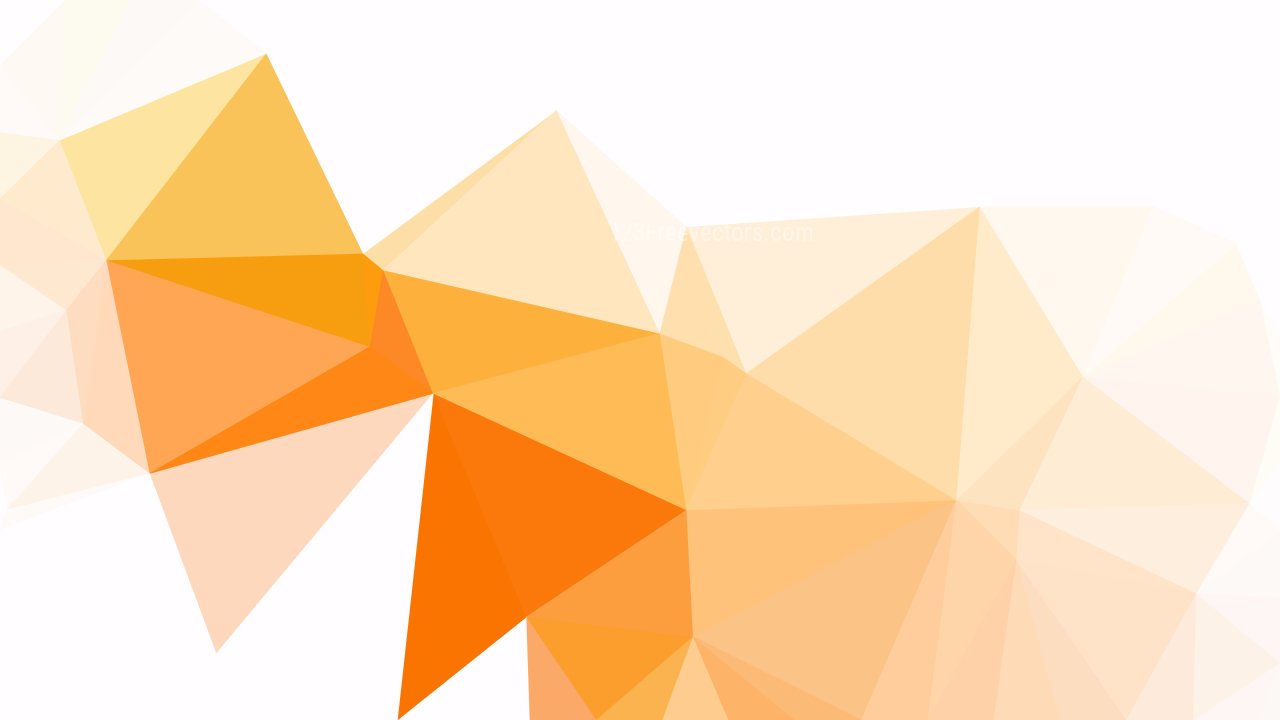 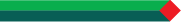 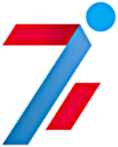 РЕЕСТР ШКОЛЬНЫХ СПОРТИВНЫХ КЛУБОВ
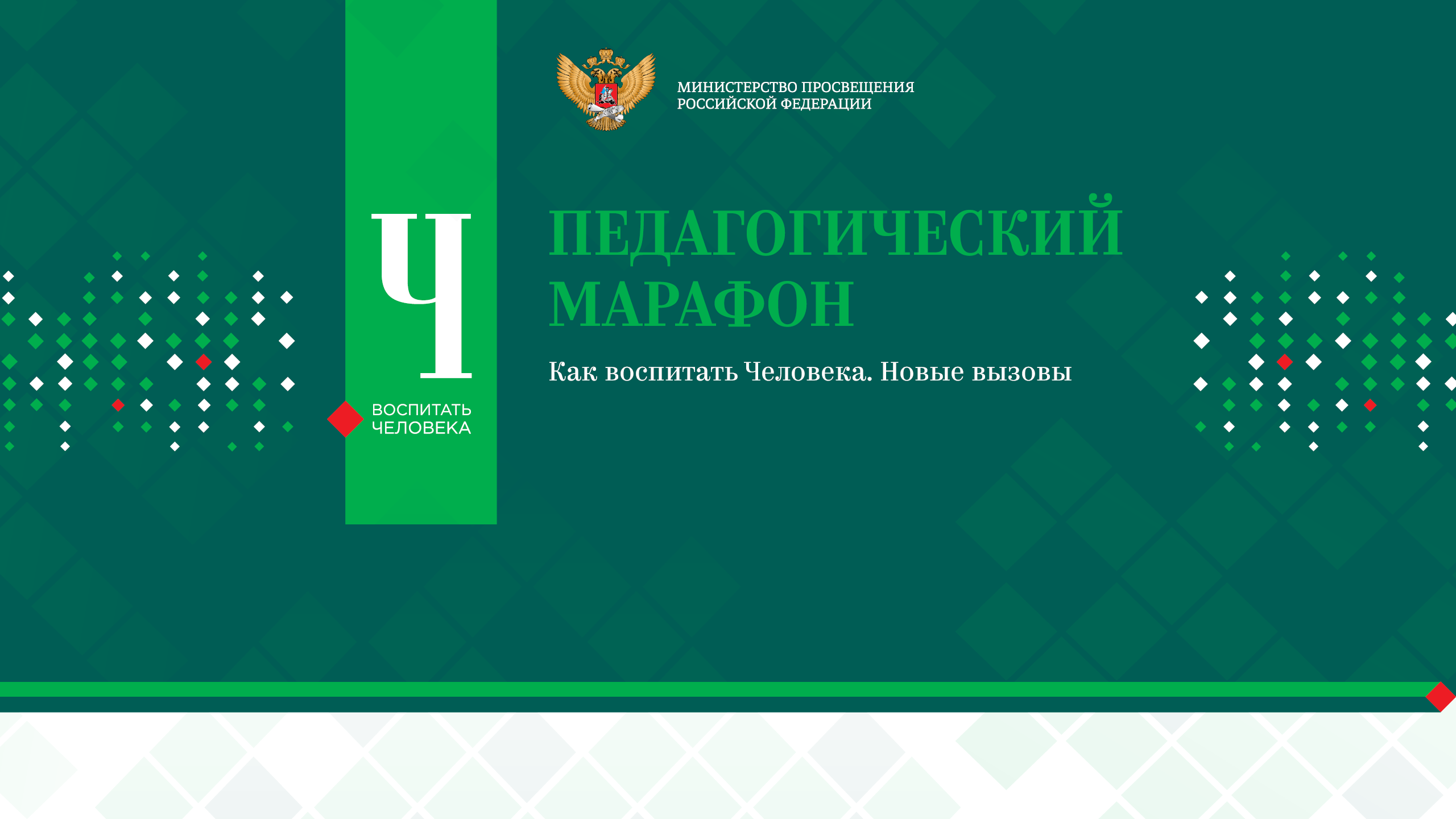 Формирование Всероссийского перечня (реестра) ШСК
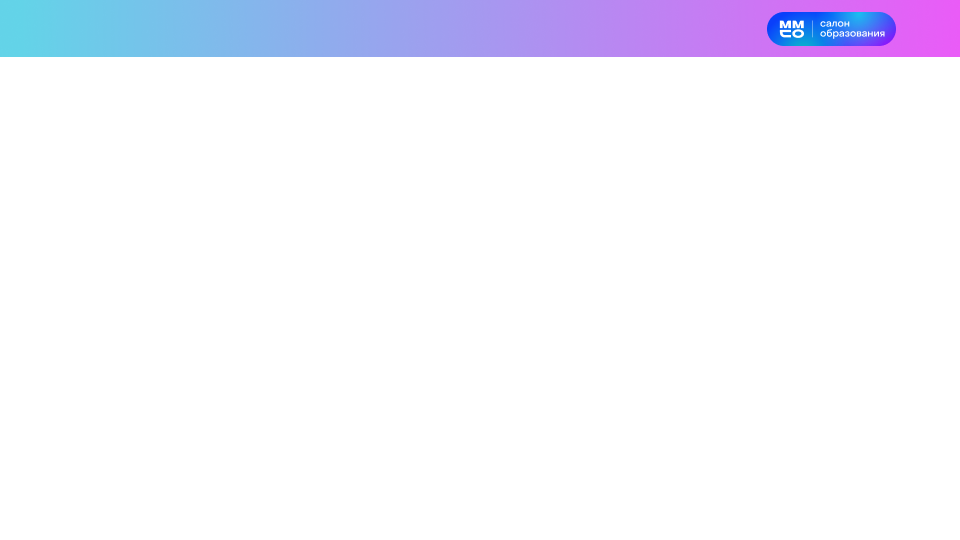 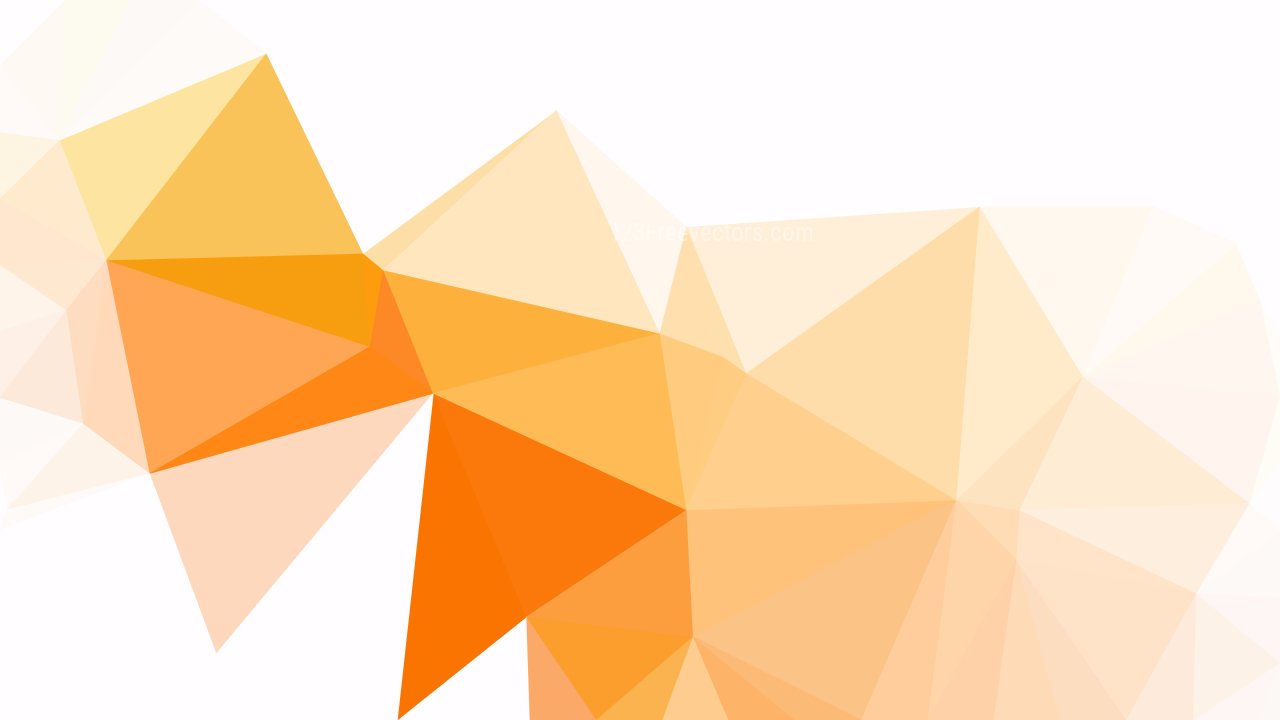 ПРЕДЛОЖЕНИЯ ПО СОЗДАНИЮ И РАЗВИТИЮ ШСК
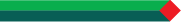 Создание и развитие ШСК
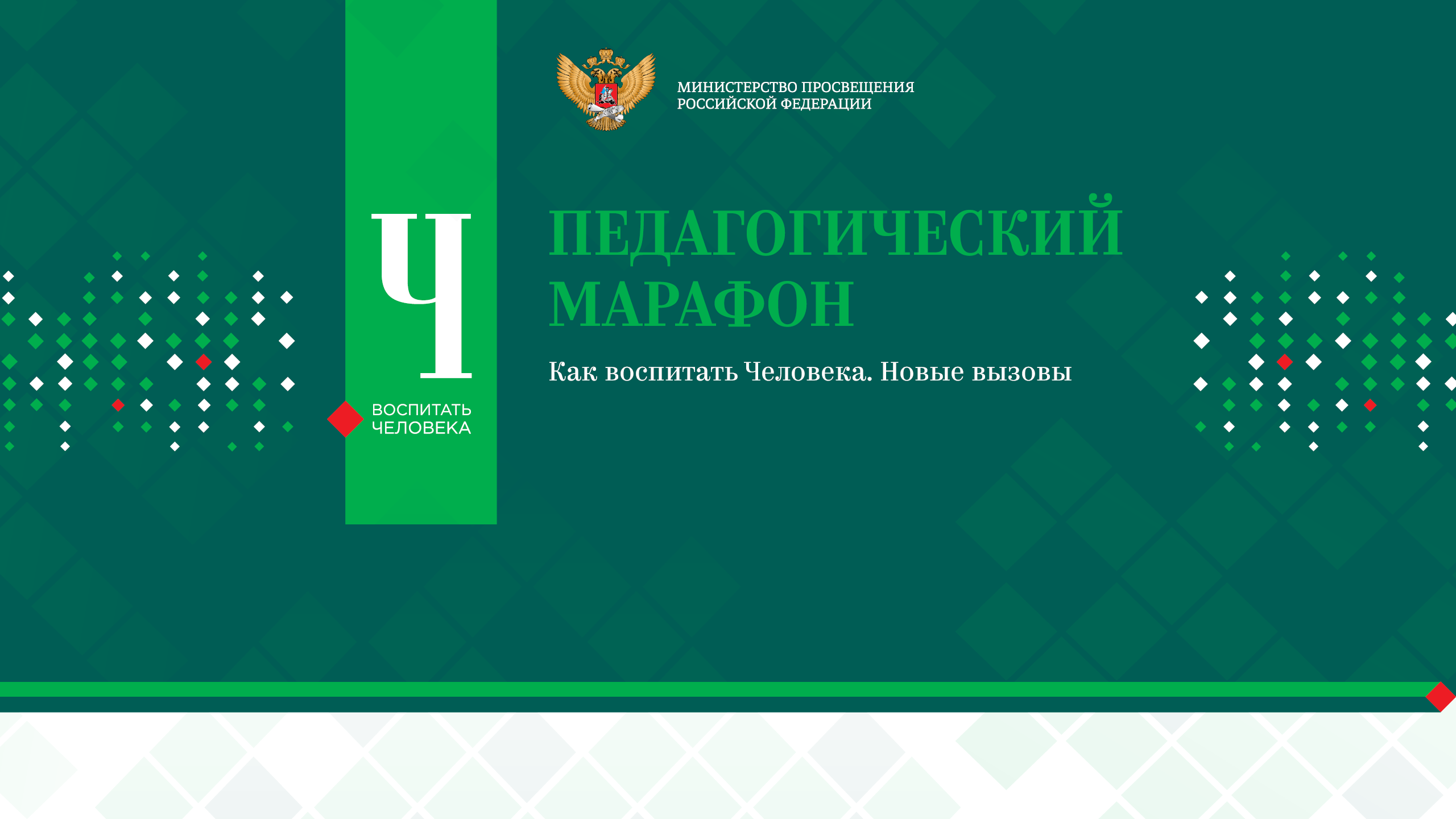 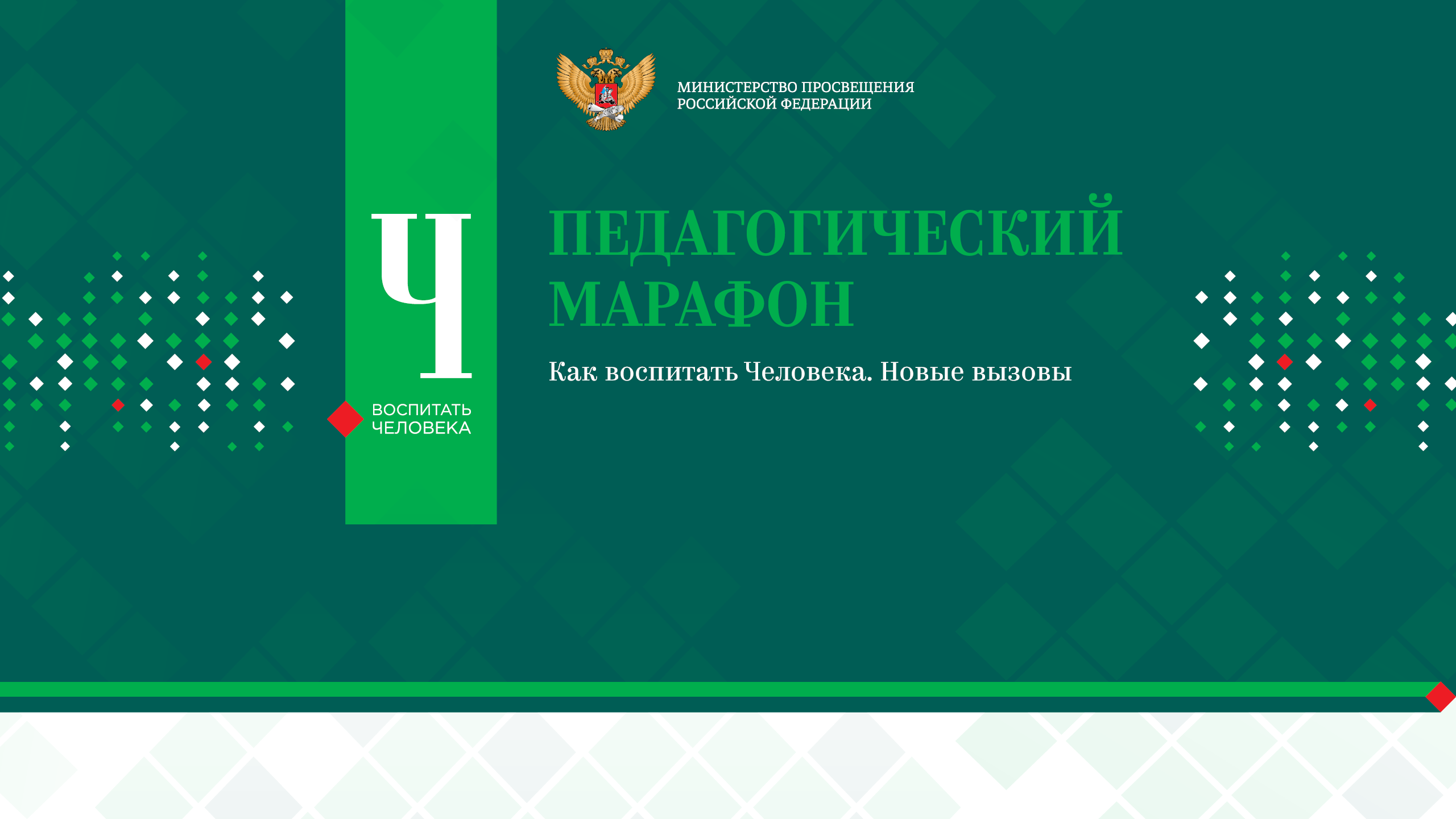 Первоочередные мероприятия
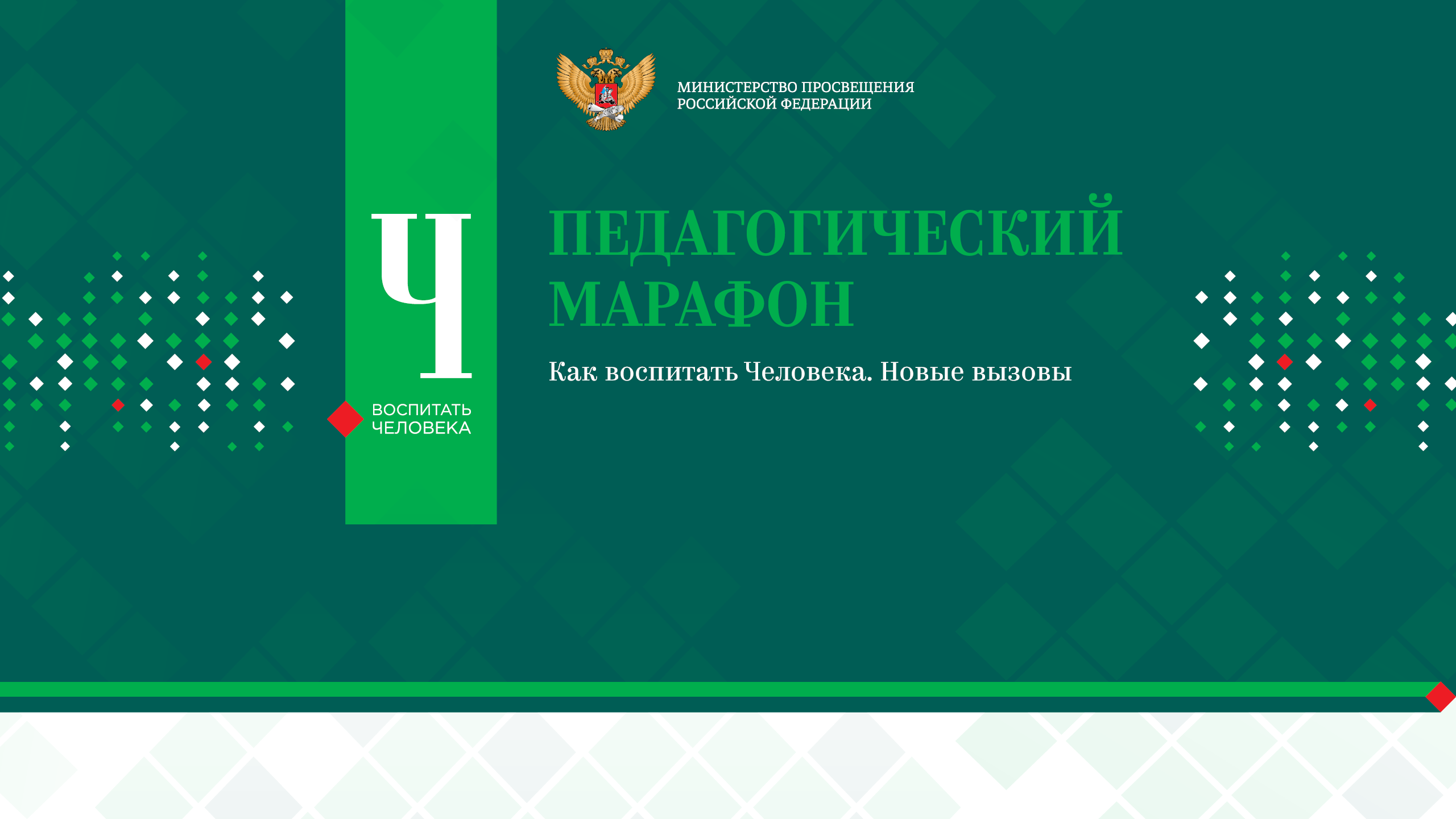 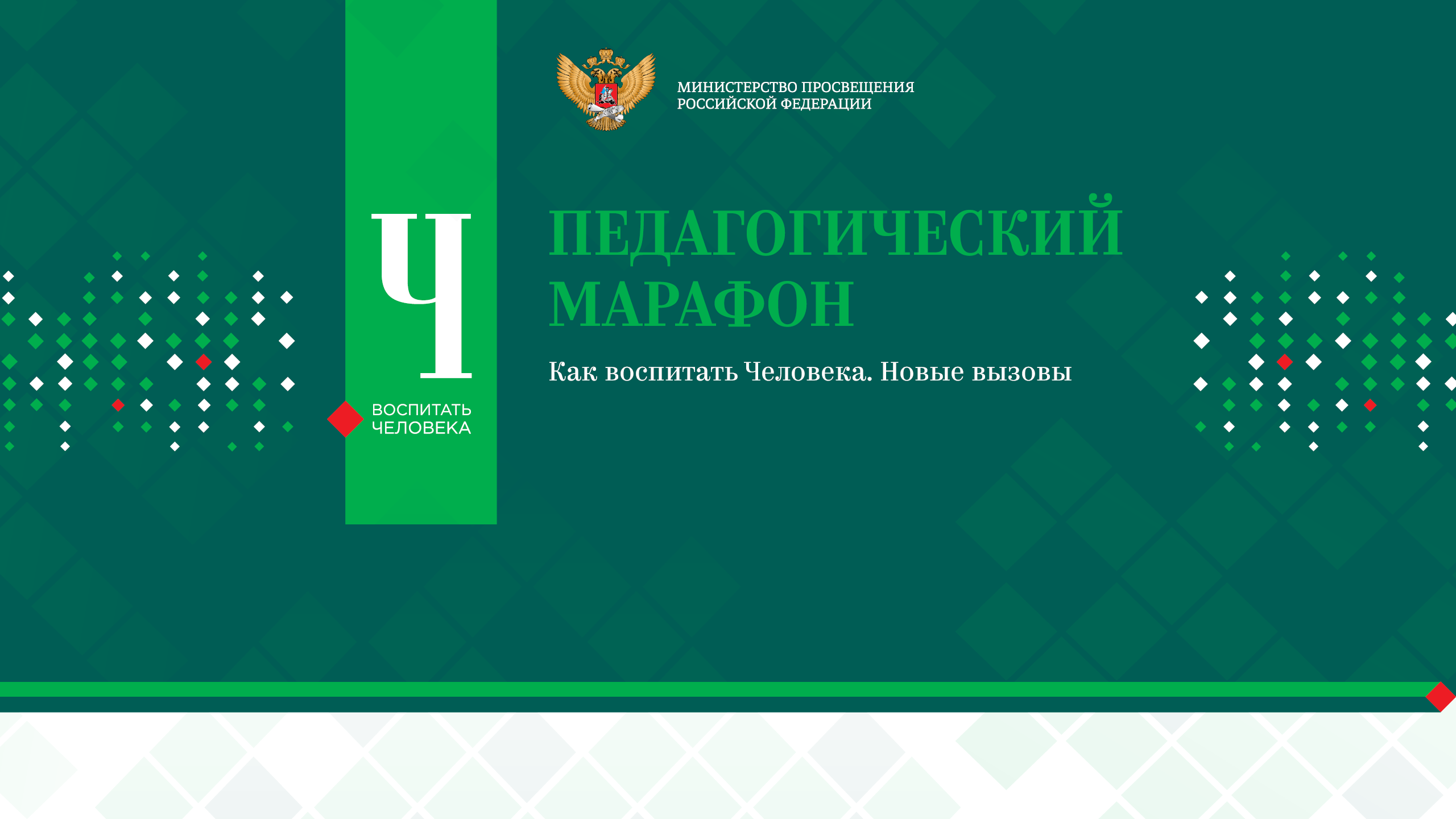 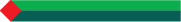 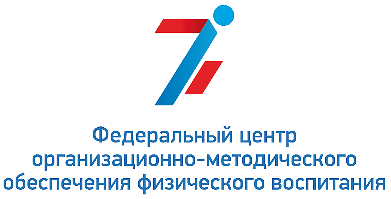 Контактная информация ФГБУ «ФЦОМОФВ»

Адрес: 105094, г. Москва, Краснодарская ул., дом 59
Телефон: +7 (495) 360 – 72 – 46;  +7 (495) 360 – 84 – 56
Сайт: http//фцомофв.рф
Email: fcomofv@mail.ru





Режим работы
понедельник-четверг:  9.00-18.00
пятница:  9.00-16.45
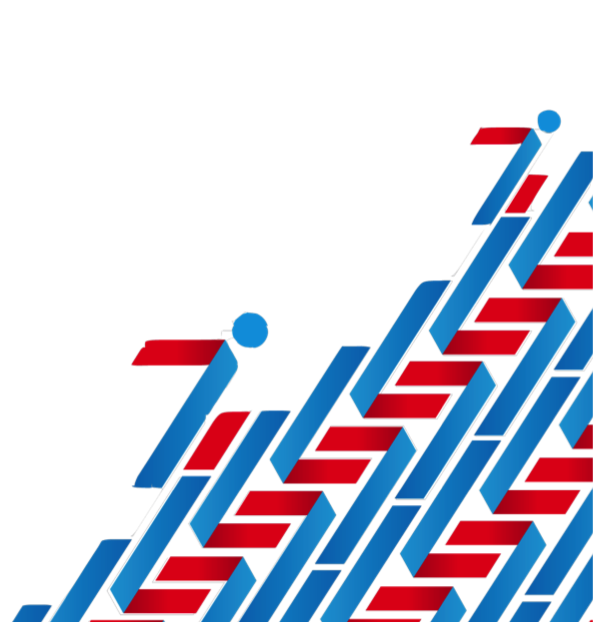